FY 2018 AVS R&D
Subcommittee on Aircraft Safety (SAS)
By: 	Mark S. Orr, AVS R&D Manager		
Date:	March 23-24, 2016
A11.a Fire Research and Safety
2
FY18 SAS Quad Charts r0
Aircraft Fire Safety (A11A.FCS.1)
Research Requirement
Sponsor  Outcome
Improve the passive and active means of fire protection on aircraft, to prevent and mitigate accidents.  
AVS/AIR have committed to CAST SE-126, which involves finding methods for the safe transportation of high energy hazmat.  Closure of CAST SE-126 requires this research to set standards, and the technology is just emerging. 
Open NTSB rec. A-01-086, A-07-098 and A-07-108 require the output of this requirement to be closed.   In addition, there is an open recommendation from the Canadian TSB (A03-01) related to thermal/acoustic insulation, as well as continued Congressional interest in fire safety. 
Sponsor POC: J. Gardlin, ANM-115
Research POC: R. Hill, ANG-E21
Reduction in fire fatalities and injuries in the event of an accident, and reduced risk of accidents due to fire, based on improved regulatory standards
Critical Milestones
Contract Funding ($K)
Evaluate new detector technology for the early detection of cargo fires originating in containers and covered pallets (FY18)
Determine the effectiveness and benefit of an integrated inert gas generation system for engine and cargo compartment fire extinguishment (FY18)
Evaluate the effectiveness of standards and protection systems for stored energy systems, including fuel cells, under failure conditions (FY18)
Complete review of aircraft cargo compartment fire protection systems for the safe transport of hazardous materials (FY19)
Complete review of new aircraft materials impact on in-flight and postcrash fire safety, and the adequacy of current fire test standards (FY20).
Source: FY16 – FY16 AVS Briefing Matrix posted on the AVS RE&D Management System KSN; FY17 – President’s Budget Submission;  FY18-20 –  AVS programmed funding levels and out-year cost estimates.   Enter $0 if no funds are required in any one year. A “$ -” indicates no requirement submitted/planned.
3
FY18 SAS Quad Charts r0
A11.b Propulsion and Fuel Systems
4
FY18 SAS Quad Charts r0
Advanced Damage Tolerance and Risk Assessment Methods for Engine Life-Limited Parts (A11B.PS.1)
Research Requirement
Sponsor  Outcome
Develop advanced damage tolerance and risk assessment methods and data that can be used to reduce the risk of failures of high-energy rotors and other life-limited engine components
The FAA, through its alliance with AIA, has made a substantial commitment to the probabilistic lifing methodology as the life prediction technology of the future
The FAA has incorporated this strategy into internal drivers such as AIR, ANE BP items 
Sponsor POC: T. Mouzakis, ANE-111
Research POC: D. Galella, ANG-E282
Develop advanced damage tolerance and risk assessment methods and tools that can be used to reduce the risk of failures of high energy rotors and other life-limited engine components
Critical Milestones
Contract Funding ($K)
Develop Stress Intensity Factor (SIF) solutions for cracks in shafts and casings  
Conduct experiments to support the evaluation and development of high temperature crack growth models to be incorporated into DARWIN  
Enhance the Fleet Risk Module in DARWIN which supports AC 39-8 by taking into account modeling of inspection-related corrective actions  
Conduct DARWIN Tech Transfer Training Workshop
Source: FY16 – FY16 AVS Briefing Matrix posted on the AVS RE&D Management System KSN; FY17 – President’s Budget Submission;  FY18-20 –  AVS programmed funding levels and out-year cost estimates.   Enter $0 if no funds are required in any one year. A “$ -” indicates no requirement submitted/planned.
5
FY18 SAS Quad Charts r0
A11.c Advanced Materials/Structural Safety
6
FY18 SAS Quad Charts r0
Transport Airplane Ditching (A11C.FCS.2)
Research Requirement
Sponsor  Outcome
Utilizing information gained from a cooperative research program funded by Transport Canada, establish reasonable methods for assessing and validating key ditching parameters
Improved ditching standards/ criteria is Part of TAD business plan, and AIR rulemaking plan
FAA is in the process of committing this activity to industry via an ARAC working group 
As a result of the investigation into USAirways 1549, numerous questions--including by NTSB-- on how the airplane could have been approved using assumptions that were clearly not valid for this foreseeable scenario were raised
Sponsor POC: J. Gardlin, ANM-115
Research POC: A. Abramowitz, ANG-E2
Data driven criteria for substantiation of foreseeable water landings, implemented into guidance or new requirements, depending on the outcome of the research.
Critical Milestones
Contract Funding ($K)
Determine gaps in existing rules and regulatory guidance  (FY18)
Develop recommendations for a range of ditching certification scenarios (FY18)
Source: FY16 – FY16 AVS Briefing Matrix posted on the AVS RE&D Management System KSN; FY17 – President’s Budget Submission;  FY18-20 –  AVS programmed funding levels and out-year cost estimates.   Enter $0 if no funds are required in any one year. A “$ -” indicates no requirement submitted/planned.
7
FY18 SAS Quad Charts r0
Damage Tolerance of Composite Structures (A11C.SIC.1)
Research Requirement
Sponsor  Outcome
Support revision of § 25.571 to incorporate considerations of composite structures and develop any needed guidance material. 
Develop a complete understanding of composite structure fatigue and damage tolerance, while benchmarking best industry practices in meeting existing or updated regulations.
Broaden awareness of the related critical safety and certification issues.
Standardize the certification approach across the Certification Service, with some emphasis on Transport Airplane needs in the timeframe from FY14 through FY20.
The FAA must perform research in this area to ensure that the industry defines composite damage threats that are representative of critical safety concerns and applies design criteria, analysis & test methods that are acceptable means of compliance with the related damage tolerance regulations.
Study critical defects and service damage threats to understand the damage tolerance of airframe structures, characteristic of GA, rotorcraft, and transport applications 
Sponsor POC: M. Freisthler, ANM-115
Research POC: C. Davies, ANG-281
Critical Milestones
Contract Funding ($K)
Document best practices for design, processing, and structural analysis & test protocol for technology transfer to suitable standards organizations (e.g., ASTM, CMH-17).
Gain consensus from industry and regulators on standard substantiation methodology for dynamic fatigue and damage tolerant certification and continued airworthiness. (This milestone supports the ongoing ARAC activity looking needed revisions to § 25.571 to better account for the damage tolerance consideration for composite structures.
Source: FY16 – FY16 AVS Briefing Matrix posted on the AVS RE&D Management System KSN; FY17 – President’s Budget Submission;  FY18-20 –  AVS programmed funding levels and out-year cost estimates.   Enter $0 if no funds are required in any one year. A “$ -” indicates no requirement submitted/planned.
8
FY18 SAS Quad Charts r0
Composite Maintenance Practices (A11C.SIC.2)
Research Requirement
Sponsor  Outcome
The FAA must perform research in this area to ensure that the industry uses composite maintenance practices that are safe and consistent with continued airworthiness regulations
Evaluation of the composite repair, inspection and other maintenance practices that are used to ensure structural airworthiness 
The FAA must ensure that the industry defines repair material and process specifications and associated test standards that are acceptable means of compliance with the related regulations
Sponsor POC: R. Jones, AIR-100
Research POC: C. Davies, ANG-281
Develop a complete understanding of composite structure maintenance practices and of information that should be documented in composite repair material and process specifications to control the repeatability of maintaining associated aircraft structures.
Broaden awareness of the related critical safety and certification issues, and
Standardize the certification approach across the Certification Service.
Contract Funding ($K)
Critical Milestones
Evaluate performance of bonded composite repairs subjected to various structural load conditions
Evaluate the variability in structural performance of bonded repairs as related to human factors
Evaluate the source of bonded repair strength reductions associated with surface moisture exposure and drying for representative materials, processes and designs
Source: FY16 – FY16 AVS Briefing Matrix posted on the AVS RE&D Management System KSN; FY17 – President’s Budget Submission;  FY18-20 –  AVS programmed funding levels and out-year cost estimates.   Enter $0 if no funds are required in any one year. A “$ -” indicates no requirement submitted/planned.
9
FY18 SAS Quad Charts r0
Structural Integrity of Adhesive Joints (A11C.SIC.5)
Research Requirement
Sponsor  Outcome
The FAA must perform research in this area to ensure that the industry uses composite manufacturing, engineering and maintenance practices for adhesively bonded joints and structures that are safe and consistent with the appropriate regulations
This requirement supports the AVS Composite Plan 
Sponsor POC: L. Ilcewicz, AIR-100
Research POC: C. Davies, ANG-281
Develop a complete understanding of composite design, fabrication and maintenance practices for adhesively bonded joints and structures, and of information that should be documented in specifications and engineering guidelines to control the repeatability and structural integrity of bonded joints.
Broaden awareness of the related critical safety and certification issues, and
Standardize the certification approach across the Certification Service.
Contract Funding ($K)
Critical Milestones
Substantiation of Bonded Structures for Aircraft Structures 
Gain consensus from industry and regulators from around the world on standard durability substantiation methodology certification and continued airworthiness.
Source: FY16 – FY16 AVS Briefing Matrix posted on the AVS RE&D Management System KSN; FY17 – President’s Budget Submission;  FY18-20 –  AVS programmed funding levels and out-year cost estimates.   Enter $0 if no funds are required in any one year. A “$ -” indicates no requirement submitted/planned.
10
FY18 SAS Quad Charts r0
Composite Materials Handbook 17 (CMH-17 formerly MIL-HDBK-17) (A11C.SIC.7)
Research Requirement
Sponsor  Outcome
The FAA must continue to interface with the industry, other government regulation authorities and academia through CMH-17 to ensure essential inputs to our composite safety and certification initiatives.
The CMH-17 handbooks and associated industry forum has been an important complement to other FAA efforts in developing standards in composite policy, guidance and rules
The FAA has sponsored CMH-17 (formerly Mil-Handbook-17) for more than twenty years. This contributes to the objective of AVS in establishing higher reliability in the databases, methodologies and industry practices used for composite materials certification.
Sponsor POC: L. Ilcewicz, AIR-100
Research POC: C. Davies, ANG-281
Use the CMH-17 handbook as a primer on composite structures safety and certification methodology
The handbook serves to introduce and standardize the basic approaches to composite structural design substantiation, manufacturing control, quality assurance, and continued operational safety
Contract Funding ($K)
Critical Milestones
Release CMH-17 Revision H for Volumes 1 through 3 for Polymer Matrix Composites. [FY20]
Release CMH-17 Revision C for Volumes 4 & 5 for Metal & Ceramic Matrix Composites [FY21].
Update CMH-17 Volume 6 for Sandwich Composites [FY23].
Source: FY16 – FY16 AVS Briefing Matrix posted on the AVS RE&D Management System KSN; FY17 – President’s Budget Submission;  FY18-20 –  AVS programmed funding levels and out-year cost estimates.   Enter $0 if no funds are required in any one year. A “$ -” indicates no requirement submitted/planned.
11
FY18 SAS Quad Charts r0
Continued Operational Safety (COS) and Certification Efficiency (CE) for Emerging Composite Technologies (A11C.SIC.12)
Research Requirement
Sponsor  Outcome
Understand how fire affects the failure surfaces in composite structure, in order to determine what caused the crash
Lightning strike protection of composite structure requires special attention because composites are much less conductive than metals
 Controlling fiber properties is key to achieving consistent composite materials, since the fibers carry the majority of the load
Composites are expected to be more sensitive to new fuels due to the new fuels’ higher aromatic content
Research supports the AVS Composite Plan
Sponsor POC: L. Ilcewicz & D. Walen, AIR-100
Research POC: C. Davies, ANG-281
Identify microscopic and physical changes in the failure surface of a composite structure that has been exposed to fire.
Characterize ignition sources from hot particle ejection during lightning strike on composite structures.  Then, develop appropriate detection methods.
Identify key characteristics of carbon fiber production, how they are controlled, and what testing needs to be performed during qualification.
Test composite materials following exposure to new fuels
Critical Milestones
Contract Funding ($K)
Investigate the effects of fire on composite failure analysis procedures and methods (FY20)
Characterize ignition sources from hot particle ejection in composite structure. Develop appropriate detection techniques (FY19)
Identify key characteristics of carbon fiber production, how they are controlled, and what testing needs to be performed in fiber line qualification. (FY19)
A final report on the sensitivity of composite materials to new fuels, the adequacy of current screening test, and recommendations for further action (FY19)
Source: FY16 – FY16 AVS Briefing Matrix posted on the AVS RE&D Management System KSN; FY17 – President’s Budget Submission;  FY18-20 –  AVS programmed funding levels and out-year cost estimates.   Enter $0 if no funds are required in any one year. A “$ -” indicates no requirement submitted/planned.
12
FY18 SAS Quad Charts r0
A11.d Aircraft Icing/Digital System Safety
13
FY18 SAS Quad Charts r0
Research on Ice Crystal and SLD (Appendix C Exceedence) Icing Conditions to Support Means of Compliance (A11D.AI.1)
Research Requirement
Sponsor  Outcome
Improve existing capabilities and develop new engineering tools to support means of compliance and new guidance material for engine and airframe rulemaking for aircraft certification and operations in mixed-phase, and ice crystal icing conditions
Examine ice crystal accretion and growth mechanisms in engine compressor environments due to the ingestion of ice crystals
The research supports two tasks of the Aviation Rulemaking Advisory Committee (ARAC) Engine Harmonization Working Group (EHWG) Technology Plan
Sponsor POC: J. Fisher, ANE-111
Research POC: J. T. Riley, ANG-E282
To mitigate the hazardous impact of ice accretion on engine core components, such as compressors, due to ice crystal ingestion
Critical Milestones
Contract Funding ($K)
Report on test studies of ice formation mechanisms in warm environments representing an engine compressor with several static test articles with differing impingement properties
Develop altitude -to- sea level engine test facility ice crystal scaling strategies
Conduct studies using a rotating rig to validate findings with static test articles
Determine the performance capabilities, accuracy, and ability for use of ice crystal test methods and modeling tools for means of compliance
Source: FY16 – FY16 AVS Briefing Matrix posted on the AVS RE&D Management System KSN; FY17 – President’s Budget Submission;  FY18-20 –  AVS programmed funding levels and out-year cost estimates.   Enter $0 if no funds are required in any one year. A “$ -” indicates no requirement submitted/planned.
14
FY18 SAS Quad Charts r0
Safe Operations and Take-off in Aircraft Ground Icing Conditions (A11D.AI.2)
Research Requirement
Sponsor  Outcome
Testing, data analyses, and test methods are needed to provide new/updated technical standards and information to support Flight Standards guidance material for safe ground icing operations.
Current areas of interest: anti-icing fluid protection for sloped surfaces and on the top of the fuselage and additional environmental icing conditions not included in current guidance.
Continuing research efforts:  anti-icing fluid protection for vertical surfaces, frost formation studies associated with cold soaked fuel frost, and new aircraft configurations that may affect fluids performance (wing tip lower surface strakes, folding wings).
Sponsor POC:	 C. Enders, AFS-200
Research POC: J. T. Riley, ANG-E282
Compile data and information package needed to update annual winter notice that provides guidance for formulation of ground de-icing plans for airlines as required by CFR 121.629
Provide research results (data, analyses, and other information) that support the development of guidance that Flight Standards writes and includes in their annual notice for "FAA-Approved Deicing Program Updates.“
Provide wind tunnel, cold chamber, and outdoor winter weather (snow) test methods and analysis tools, which will promote safer winter weather ground operations.
Critical Milestones
Contract Funding ($K)
Report on algorithm relating indoor and outdoor results for snow and it use in endurance time testing.
Completion of aerodynamic acceptance test and cold soaked fuel frost wind tunnel testing.
Report on survey of selected technical and operational issues and their priority / importance to the safety and efficiency of ground operations in winter conditions.
Source: FY16 – FY16 AVS Briefing Matrix posted on the AVS RE&D Management System KSN; FY17 – President’s Budget Submission;  FY18-20 –  AVS programmed funding levels and out-year cost estimates.   Enter $0 if no funds are required in any one year. A “$ -” indicates no requirement submitted/planned.
15
FY18 SAS Quad Charts r0
SLD Engineering Tools Development and Validation (A11D.AI.5)
Research Requirement
Sponsor  Outcome
Support SLD engineering tools development and validation in response to the Ice Protection Harmonization Working Group’s Phase IV study
Included in NTSB Safety Recommendations A-96-54, A-96-56, A-96-58, and A-07-16
Committed by CAST Safety Enhancement 39
 Identified as tasks in the FAA Aircraft Icing Plan 
Sponsor POC: B. Hettman, AIR-112
Research POC: J. T. Riley, ANG-E282
Streamline and improve the methods of compliance used to comply with SLD related rulemaking incorporated at amendment 25-140 to Title 14 Code of Federal Regulations part 25, by providing new test capabilities and test methods that can be used for certification and incorporated into guidance materials such as advisory circulars
Contract Funding ($K)
Critical Milestones
Conduct experiments and analysis to support improving CFD models that incorporate large drop dynamics from impact through ice accretion and growth. 
Identify freezing rain test methods and empirical means to support improvements in the freezing rain MOC.
Source: FY16 – FY16 AVS Briefing Matrix posted on the AVS RE&D Management System KSN; FY17 – President’s Budget Submission;  FY18-20 –  AVS programmed funding levels and out-year cost estimates.   Enter $0 if no funds are required in any one year. A “$ -” indicates no requirement submitted/planned.
16
FY18 SAS Quad Charts r0
Onboard Network Security and Integrity (Aircraft Systems Information Security/Protection) (A11D.SDS.1)
Research Requirement
Sponsor  Outcome
Identify, analyze, and provide recommendations for mitigation of security vulnerabilities in aircraft net-centric architectures and internal/external wired and wireless interfaces that could affect aircraft safety
Complexity of software, digital systems, highly integrated systems, and exposure to security threats/vulnerabilities continues to increase, as does the increasing number of these systems being implemented
Sponsor POC: S. Paasch, AIR-134
Research POC: I. Venetos, ANG-E2
Provide additional insights into security vulnerabilities and threats of aircraft systems, components, networks, interfaces, and maintenance strategies that would provide a basis to develop rulemaking, policy, guidance, standards, training, and tools for security
Critical Milestones
Contract Funding ($K)
Identify security R&D tasks the FAA should focus resources on to support the development of rules, policy, standards, guidance, tools, and training
Analysis and recommendations to support the development of policy, standards, guidance, tools, and training to collaboratively verify and validate security mitigation technologies and practices
Analysis and recommendations for the benefit of an international government/industry security information sharing process
Source: FY16 – FY16 AVS Briefing Matrix posted on the AVS RE&D Management System KSN; FY17 – President’s Budget Submission;  FY18-20 –  AVS programmed funding levels and out-year cost estimates.   Enter $0 if no funds are required in any one year. A “$ -” indicates no requirement submitted/planned.
17
FY18 SAS Quad Charts r0
System Considerations for Complex Software Intensive Systems (A11D.SDS.4)
Research Requirement
Sponsor  Outcome
Analyze, and mitigate the issues and shortcomings associated with the requirements process, system integration process, electromagnetic compatibility, single event effects, system safety analysis process and automated test generation for complex systems
2008 SAS recommendation that: “the complex software and digital systems integration area should be significantly elevated in priority and identified as a key safety theme. ..a comprehensive and integrated program should be developed and appropriate resources allocated to springboard the FAA to a leading position in complex software and digital system safety.” 
Sponsor POC: P. Skaves, AIR-100
Research POC: C. Kilgore, ANG‐E271
There is no increase in the number of continued operational issues (e.g. Airworthiness Directives)  due to increases in system complexity and to automated test generation
Contract Funding ($K)
Critical Milestones
Identify specific proposals to address what specific tasks are necessary to ensure complex digital systems have been fully integrated 
Identify which automatic test generation approaches provide effective tests and which requirements, model, and code test adequacy coverage criteria are suitable for evaluating the automatic test generation
Source: FY16 – FY16 AVS Briefing Matrix posted on the AVS RE&D Management System KSN; FY17 – President’s Budget Submission;  FY18-20 –  AVS programmed funding levels and out-year cost estimates.   Enter $0 if no funds are required in any one year. A “$ -” indicates no requirement submitted/planned.
18
FY18 SAS Quad Charts r0
A11.e Continued Airworthiness
19
FY18 SAS Quad Charts r0
Recharge Lithium Batteries and Battery Systems for Aircraft Applications (A11E.ES.4)
Research Requirement
Sponsor  Outcome
Evaluate the Non-Flammable Electrolyte Lithium Batteries and battery systems for aerospace applications and determine characteristics of safe Rechargeable Lithium batteries and battery system installation
Sponsor POC: N. Khaouly ANM-111
Research POC: M. Walz, ANG-E271
Regulatory standards for, and technical expertise in, the use of Lithium battery systems aboard civil aircraft.
Appropriate regulatory guidance in place to maintain the same level of safety when Lithium battery systems are implemented on  transport category aircraft systems while improving on current environmental expectations
Contract Funding ($K)
Critical Milestones
An assessment and description of airplane-level effects from the known hazards, failure conditions, system effects demonstrated from service experience with Li battery systems. 
Initial assessment of procedural and system-design mitigation strategies primarily including assessment of fail-safe, non-flammable electrolyte materials.
Testing of performance and abuse cases of revised battery and electrolyte materials.
Source: FY16 – FY16 AVS Briefing Matrix posted on the AVS RE&D Management System KSN; FY17 – President’s Budget Submission;  FY18-20 –  AVS programmed funding levels and out-year cost estimates.   Enter $0 if no funds are required in any one year. A “$ -” indicates no requirement submitted/planned.
20
FY18 SAS Quad Charts r0
Tire Failure Characteristics (A11E.FCMS.6)
Research Requirement
Sponsor  Outcome
Testing and analysis of tire threats to that can be used to validate tire threats to the airplane to validate or improve each of the three tire threat models for bias ply and radial tires.  The research will be conducted in three phases over a period of three years. 
This research is in response to NTSB released recommendations to the FAA relative to tire failures; for example NTSB SR A-10-050 “Require tire pressure monitoring systems for all transport-category airplanes.”  
Sponsor POC: K. Frey, ANM-112
Research POC: R. McGuire, ANG-E271
Tire failure and burst models that can be used by industry and authorities to support improved application of safety standards.  The desired outcomes are improved rules,  advisory circulars, policy memos, and updated TSOs to support improved safety as well as data driven state of the art airplane designs.​
Contract Funding ($K)
Critical Milestones
Tire plume and exit velocity testing
Final report and analysis to validate and/or improve current tire threat models (parameters, size, geometry, mass, velocities, trajectories, # of particles, size of flailing tread, size and shape of burst plume)
Source: FY16 – FY16 AVS Briefing Matrix posted on the AVS RE&D Management System KSN; FY17 – President’s Budget Submission;  FY18-20 –  AVS programmed funding levels and out-year cost estimates.   Enter $0 if no funds are required in any one year. A “$ -” indicates no requirement submitted/planned.
21
FY18 SAS Quad Charts r0
Integrated Flight Path Control to Address GAJSC and FAA GA Safety Interventions (A11E.FCMS.8)
Research Requirement
Sponsor  Outcome
Continuation of a multi-Phase study by the Small Airplane Directorate to directly impact findings from the General Aviation Joint Steering Committee regarding GA safety
Leverage existing control, sensor, & processor technology to provide direct flight path control that’s affordable to the GA market
Leverage previously accomplished FAA R&D on sensor technology, derived parameter accuracies, verification and validation techniques, energy management techniques, and design assurances with the intent to bring these components together into a functional system for flight test and mock certification
Sponsor POC: D. Sizoo, ACE-110
Research POC: R. McGuire, ANG-E271
Design and certification requirements for a flight path control autopilots for light GA purposes
Significant reduction of CFIT and Loss of Control accidents in GA
Develop a certification process that allows for growth of adaptive autopilots and higher authority advanced flight controls
Contract Funding ($K)
Critical Milestones
Design build and fly a deterministic autopilot based on a mathematical model of an aircraft following a NEW technical process using real time system ID methods and considering run time assurance methods. 
Develop revision 1 of a top level document  for testing of advanced flight controls for traditional fixed wing aircraft.  This will be the basis for special conditions for certification of high level rules.
Source: FY16 – FY16 AVS Briefing Matrix posted on the AVS RE&D Management System KSN; FY17 – President’s Budget Submission;  FY18-20 –  AVS programmed funding levels and out-year cost estimates.   Enter $0 if no funds are required in any one year. A “$ -” indicates no requirement submitted/planned.
22
FY18 SAS Quad Charts r0
Low Energy Alerting and Awareness Systems (A11E.FCMS.9)
Research Requirement
Sponsor  Outcome
Aircraft Certification requires information from full flight simulator evaluations of low energy state awareness (LESA) systems in order to develop specific criteria for evaluating such systems for intended function 
Provide the information required to evaluate and certify systems for intended function and mitigation of scenarios
CAST SE 207 output 3 recommends research on requirements for low cost, retrofit-ready energy state awareness systems that could potentially further mitigate the likelihood of loss of control and loss of airplane state awareness
Sponsor POC: J. Wilborn, ANM-117
Research POC: R. McGuire, ANG-E271
Reduce the accident rate due to loss of airplane state awareness (ASA) and loss-of-control (LOC) by improving flight crew awareness of low airplane energy state through more effective displays and alerting
Contract Funding ($K)
Critical Milestones
Design simulator assessment scenarios to provide a controlled evaluation of system features using qualified airline flight crews.  Identify airline flight crew volunteers and schedule evaluation. 
Conduct initial simulator evaluations.  Perform evaluations of candidate systems in full flight simulators and collect data.
Source: FY16 – FY16 AVS Briefing Matrix posted on the AVS RE&D Management System KSN; FY17 – President’s Budget Submission;  FY18-20 –  AVS programmed funding levels and out-year cost estimates.   Enter $0 if no funds are required in any one year. A “$ -” indicates no requirement submitted/planned.
23
FY18 SAS Quad Charts r0
Displays and Alerting for Airplane Systems State Awareness (A11E.FCMS.11)
Research Requirement
Sponsor  Outcome
The Commercial Aviation Safety Team (CAST) identified loss-of-control in-flight (LOC-I) as one of the leading causes of commercial aviation fatalities.
Loss of awareness about an airplane system state, particularly the autoflight system and the data sources that it uses, has led to instances of crew distraction and confusion about the state of the airplane, which led directly to loss-of-control.​
CAST SE 208 recommends research on requirements to improve flight crew awareness of airplane systems state through more effective displays and alerting. ​
Sponsor POC: J. Wilborn, ANM-117
Research POC: R. McGuire, ANG-E271
Reduce the accident rate due to loss of airplane state awareness (ASA) and loss-of-control (LOC) by improving flight crew awareness of airplane system states, particularly the autoflight system and the data sources that it uses, through more effective displays and alerting.  ​
Contract Funding ($K)
Critical Milestones
Evaluate systems developed under NASA contract and select systems for simulator review. 
Design simulator assessment scenarios to provide a controlled evaluation of system features using qualified airline flight crews. Identify airline flight crew volunteers and schedule evaluation. 
Perform evaluations of candidate systems in full flight simulators and collect data.
Source: FY16 – FY16 AVS Briefing Matrix posted on the AVS RE&D Management System KSN; FY17 – President’s Budget Submission;  FY18-20 –  AVS programmed funding levels and out-year cost estimates.   Enter $0 if no funds are required in any one year. A “$ -” indicates no requirement submitted/planned.
24
FY18 SAS Quad Charts r0
Transfer of UAS Technology for Enhancement of GA Safety (A11E.FCMS.13)
Research Requirement
Sponsor  Outcome
To identify, quantify, and test sensor, autopilot, and flight path control technology from the UAS community that could be leveraged to enhance GA safety at an affordable cost for retrofit into the existing fleet by studying the feasibility, capability, and viability of the UAS technology.
Sponsor POC: W. Ryan & D. Sizoo, ACE-110
Research POC: R. McGuire, ANG-E271
Identify and characterize (accuracy, etc.) sensors and autopilot technology from the UAS in service.
Identify any military certification or OEM qualification processes meeting industry standards for these systems, and compare them to FAA certification expectations. Draft special conditions to allow certification on a manned aircraft.
Retrofit sensors and flight path control systems into a GA aircraft, such as the NASA SR-22 or other platform to demonstrate their potential to enhance GA safety through envelope protection, hazard avoidance by automatic flight path control, etc.​
Contract Funding ($K)
Critical Milestones
Identification of UAS platforms for detailed evaluation.  (FY18)
Identification of UAS systems from the selected platforms that could be utilized to enhance GA safety. (FY18)
Characterization of systems and components from selected UAS platforms by coordination with OEMs (FY19)
Document proposed technology for transfer to GA in phase 1 report, which indicates successful exit from phase 1 (FY19)
Source: FY16 – FY16 AVS Briefing Matrix posted on the AVS RE&D Management System KSN; FY17 – President’s Budget Submission;  FY18-20 –  AVS programmed funding levels and out-year cost estimates.   Enter $0 if no funds are required in any one year. A “$ -” indicates no requirement submitted/planned.
25
FY18 SAS Quad Charts r0
Inspection and Tear Down of Bonded Repairs (A11E.MI.1)
Research Requirement
Sponsor  Outcome
Obtain structural components (composite and metal) that have had documented field repairs (time in service, repair specification used
Conduct initial inspection (visual and multiple NDI). 
Conduct teardown of repairs and document findings as related to repair integrity and viability on NDI methods used for pre and post inspections
Document all findings and provide recommendations for best repair practices, inspection methodologies, inspection and training requirements
Supports AVS Composites Plan
Sponsor POC: R. Jones, AIR-100
Research POC: D. Westlund, ANG-E281
Revise existing guidance and create new guidance and/or regulations based on the final research report which will define the results of pre-teardown inspection, teardown findings and post inspection of aged in-service repairs.
Contract Funding ($K)
Critical Milestones
Obtain a representative sample of documented field repairs
Conduct initial visual and NDI inspections of repairs and surrounding structure
Perform tear down inspection of repairs and surrounding structure Document all pertinent data and provide a draft report to the FAA
Source: FY16 – FY16 AVS Briefing Matrix posted on the AVS RE&D Management System KSN; FY17 – President’s Budget Submission;  FY18-20 –  AVS programmed funding levels and out-year cost estimates.   Enter $0 if no funds are required in any one year. A “$ -” indicates no requirement submitted/planned.
26
FY18 SAS Quad Charts r0
Continued Operational Safety of Rotorcraft (A11E.RS.3)
Research Requirement
Sponsor  Outcome
Research of helicopter bird strikes and their potential effect on the pilot and on the structural integrity of the helicopter. A bird strike may result in pilot incapacitation of controlling the helicopter in a less than ideal situation. 
Sponsor POC: M. Fuller, ASW-110
Research POC: T. Stadtmueller/ P. Swindell ANG-E271
Accepted Industry standard that can be used by the FAA to develop guidance on certification/validation for transport category aircraft. 
To determine if a bird strike requirement is needed for normal category rotorcraft (part 27 certified rotorcraft).
Critical Milestones
Contract Funding ($K)
Identify all bird strikes on rotorcraft that occurred from 1992-latest data available. (FY16)
Develop lessons learned and associated recommendations for mitigation of bird strikes.(FY19)
Determine if there are new/novel technology to mitigate bird strikes.
Publish advisory material to incorporate research results. (FY19)
Source: FY16 – FY16 AVS Briefing Matrix posted on the AVS RE&D Management System KSN; FY17 – President’s Budget Submission;  FY18-20 –  AVS programmed funding levels and out-year cost estimates.   Enter $0 if no funds are required in any one year. A “$ -” indicates no requirement submitted/planned.
27
FY18 SAS Quad Charts r0
Occupant Protection for Legacy Rotorcraft (A11E.RS.4)
Research Requirement
Sponsor  Outcome
Rotorcraft manufacturers are still manufacturing rotorcraft today that have a certification basis as old as 1963.   
The fatal accident rate for rotorcraft for the past ten years has been constant despite rulemaking (Part 27/29.562 Emergency Landing Dynamic Conditions rule) that should have increased safety measures (The accident rate is 0.7-0.8 per 100,000 flight hours for the last ten years).​ 
Research is needed to examine new safety equipment/technology that can be retrofitted onto legacy rotorcraft.
Sponsor POC: M. Fuller, ASW-110
Research POC: E. Forster, AAM-630
AC revised to include guidance material for retrofitting legacy rotorcraft with four point harnesses for all occupants, airbags, inflatable seatbelts, dynamic seats and any other mitigating technology that is feasible.​
Contract Funding ($K)
Critical Milestones
Identify the rotorcraft models that are the most numerous in service and production that do not meet 27/29.562. Determine the feasibility of improving the safety of this majority of Legacy Rotorcraft
Source: FY16 – FY16 AVS Briefing Matrix posted on the AVS RE&D Management System KSN; FY17 – President’s Budget Submission;  FY18-20 –  AVS programmed funding levels and out-year cost estimates.   Enter $0 if no funds are required in any one year. A “$ -” indicates no requirement submitted/planned.
28
FY18 SAS Quad Charts r0
MMPDS Support and Design Values for Emerging Materials (A11E.SIM.4 )
Research Requirement
Sponsor  Outcome
Provide standardized acceptable design and certification compliance data and tools necessary to enable the FAA to operate efficiently. 
Research is being conducted under the Damage Tolerance and Durability Issues for Emerging Technologies requirement to better define specification controls and key material properties needed for design.  Once identified and agreed to, the material properties will be maintained under this requirement, MMPDS
Leverages FAA resources through government – industry consortia in the development of the Metallic Materials Properties Development and Standardization (MMPDS)
Sponsor POC: M. Freisthler, ANM-100
Research POC: J. Bakuckas, ANG-E281
Promote uniform level of safety in developing and maintaining safety standards through a widely recognized government/industry organization 
Standardized acceptable design and certification compliance data and tools necessary to enable the FAA to operate in cost effective and efficient manner
Fulfill commitments to manage and develop metallic material and joint design standards on which aerospace industry depends
Optimize FAA resources
Critical Milestones
Contract Funding ($K)
MMPDS Handbook Revision 
Anticipate addition design values for 4 to 5 new metallic alloys
Re-evaluation of properties of existing alloys and fastener design allowables
Industry generated data
Commercial distribution of Handbook and products
Electronic databases
Website access
Guidance, technical information and data:
Design allowables that satisfy CFR
Standardized/Acceptable statistical methods
Source: FY16 – FY16 AVS Briefing Matrix posted on the AVS RE&D Management System KSN; FY17 – President’s Budget Submission;  FY18-20 –  AVS programmed funding levels and out-year cost estimates.   Enter $0 if no funds are required in any one year. A “$ -” indicates no requirement submitted/planned.
29
FY18 SAS Quad Charts r0
[Speaker Notes: Cost-Share with Industry and other government agencies]
Damage Tolerance and Durability Issues for Emerging Technologies (A11E.SIM.5)
Research Requirement
Sponsor  Outcome
Addresses certification and continued airworthiness issues arising from the introduction of emerging metallic structures technology
FAA maintains a proactive role with industry as they introduce advances in materials and new fabrication and construction methods
Provide data to allow the FAA to assess the continued relevance of existing regulations, impose additional safety standards and provide additional regulatory guidance as needed to maintain the current level of safety afforded by the existing airworthiness standards.
Research supports current TAD rulemaking  inventory, AVS Composites Plan, and Transport Directorate Five-Year Plan
Sponsor POC: I. Won, ANM-115
Research POC: J. Bakuckas, ANG-E281
Provide the directorates data on new technologies in order to develop policy and regulatory guidance materials that will support their application on new products and potential use on legacy aircraft
Partner with manufacturers to ensure the fatigue, durability, damage tolerance and residual strength performance of new material systems is well understood prior to introduction into service through fracture mechanics test and analysis.  
Obtain material/material system data, analytical tool validation data, etc. necessary to assess if new regulatory material is required.
Support certification of new products and maintenance of legacy aircraft where new technologies are being implemented.
Critical Milestones
Contract Funding ($K)
Bonded Repair Technology:  Assess viability of bonded repairs of metallic primary structure.  Continue test and analysis of bonded repairs of primary beam structure representative of wing/horizontal structure - submit annual report (Partner with Boeing). 
Advanced Metallic Fuselage Structure:  Assess emerging metallic structures technology (EMST) Continue testing of EMST fuselage panels - submit annual report. (Partner with ALCOA). 
Generate data to Assess Aluminum Lithium for Primary Structure:  (Partner with Bombardier and Constellium)
Develop preliminary guidelines to generate properties for Emerging Process Intensive Materials
Generate data to assess open issues with Additive Manufacturing powder bed methods (i.e. powder reuse, NDI methods, use of special factors similar to Casting factors) to support development of TAD  guidance  (Partner with KART consortium)
Source: FY16 – FY16 AVS Briefing Matrix posted on the AVS RE&D Management System KSN; FY17 – President’s Budget Submission;  FY18-20 –  AVS programmed funding levels and out-year cost estimates.   Enter $0 if no funds are required in any one year. A “$ -” indicates no requirement submitted/planned.
30
FY18 SAS Quad Charts r0
[Speaker Notes: Note:  
FASTER Lab and FAA-Drexel Fellowship Cost Included
Cost-Share partners with Boeing, Bombardiar,  ALCOA, Constellium, KART consortium (Airbus, Textron Aviation, Spirt AeroSystems, Bombardier-Learjet)]
A11.f Aircraft Catastrophic Failure Prevention Research
31
FY18 SAS Quad Charts r0
Advanced Analysis Methods for Impact of Composite Aircraft Materials in Rotor Burst and Blade Release (A11F.PS.1)
Research Requirement
Sponsor  Outcome
FAA engineers need publicly available tools to baseline the analysis of engine and aircraft for rotor burst and fan blade containment and/or shielding
The goal is to have a public tool with standardized generic models, user guides, training, software quality control process, and validated public material models
NTSB recommendations A90-170 to revise AC-20-128 and A90-172 to develop and maintain a database of uncontained engine failures on mitigation of rotor burst uncontained events
Aviation industry has an ongoing  LSDYNA working group that this research requirement will support as a co-sponsor with NASA
Sponsor POC: J. Turnberg, ANE-111
Research POC: W. Emmerling, ANG-E281
Develop predictive analysis methods for assessing engine fragment impact into engine and fuselage materials to determine the containment and shielding capabilities of each for safety assessments and certification by analysis
Contract Funding ($K)
Critical Milestones
LSDYNA Metal Failure Analysis:  Development of new material models 
LS DYNA Composite Failure Analysis:  The homogeneous model is expected to be developed and under verification
Rotorburst Vulnerability Analysis
Source: FY16 – FY16 AVS Briefing Matrix posted on the AVS RE&D Management System KSN; FY17 – President’s Budget Submission;  FY18-20 –  AVS programmed funding levels and out-year cost estimates.   Enter $0 if no funds are required in any one year. A “$ -” indicates no requirement submitted/planned.
32
FY18 SAS Quad Charts r0
A11.g Flightdeck/Maintenance/System Integration Human Factors
33
FY18 SAS Quad Charts r0
Avionics & New Technologies (A11G.HF.2)
Research Requirement
Sponsor  Outcome
FAA needs development and update of human factors regulatory and guidance material on evolving flight deck technologies including ADS-B, Electronic Flight Bag (EFB), and moving maps.
Focus is on human factors/pilot interface issues such as colors, symbols, fonts, labels, workload, situation awareness, errors, etc. as technology changes.

Sponsor POC: C. Swider, AIR-130
Research POC: S. Chappell, ANG-C1
Develop and update regulatory and guidance material (i.e., specific rules, ACs, TSOs, Handbooks, etc.) for specific systems (e.g., ADS-B, Electronic Flight Bags (EFBs), moving maps) and documents that provide more general guidance for all flight deck displays (e.g., AC 25-11, AC 23.1311).
Contract Funding ($K)
Critical Milestones
Research plan to investigate the effects of CDTI/airport moving map display compellingness on pilot attention, alerting, field of view and workload.
Analysis of safety reports for EFBs/PEDs/tablets to discover issues and trends.
Update the Human Factors Considerations in the Design and Evaluation of Flight Deck Displays and Controls.
Source: FY16 – FY16 AVS Briefing Matrix posted on the AVS RE&D Management System KSN; FY17 – President’s Budget Submission;  FY18-20 –  AVS programmed funding levels and out-year cost estimates.   Enter $0 if no funds are required in any one year. A “$ -” indicates no requirement submitted/planned.
34
FY18 SAS Quad Charts r0
Advanced Vision Systems – EFVS, EVS, SVS, and DVS, HUD, HMD-Certification and Operational Approval Criteria (A11G.HF.4)
Research Requirement
Sponsor  Outcome
Human factors research is needed to provide a basis for Flight Standards to evaluate and issue operational approvals for Advanced Vision Systems, HUD, and HMD as a part of the FAA's existing approval process.

Sponsor POC: T. King, AFS-410
Research POC: R. Bolinger, ANG C-1
Increase safety, efficiency, capacity, and throughput during low visibility conditions using advanced vision systems, head-up displays, and head-mounted displays.
Enable more flight operations to occur in low visibility conditions with less ground infrastructure while maintaining an appropriate level of safety during approach, landing, taxi, and takeoff operations.
Contract Funding ($K)
Critical Milestones
SVS simulation measuring baseline performance.
Identification of minimum training and currency requirements for SVS proficiency.
Simulation to evaluate the performance contribution of HUD use.
Research plan for pilot performance with CVS.
Source: FY16 – FY16 AVS Briefing Matrix posted on the AVS RE&D Management System KSN; FY17 – President’s Budget Submission;  FY18-20 –  AVS programmed funding levels and out-year cost estimates.   Enter $0 if no funds are required in any one year. A “$ -” indicates no requirement submitted/planned.
35
FY18 SAS Quad Charts r0
Maintenance Human Factors to Support Risk-Based Decision Making (RBDM) and Maintenance Safety Culture (A11G.HF.10)
Research Requirement
Sponsor  Outcome
The requirement is structured into five complementary phases to support effective risk-based decision making in maintenance.
Methods for inspectors, to support evaluation and enhancement of safety culture in maintenance (Safety Culture).
Methods for Inspectors that operationalize risk-based decision making (including usability assessments and human factors design for the interface of real time data collection) (Risk-based Decision Making (RBDM)).
Methods that support integration of SMS and HF by improved collection and use of HF- related voluntary data (SMS-Human Factors Integration).
Methods for analyzing human error in General Aviation maintenance (GA Maintenance Error); and Continuing evaluation of the impact of AFS R&D (R&D Impact).
Sponsor POC: T. Schaver AFS-301
Research POC: K. Avers, AAM-500
The research supports the regulation requiring Part 121 airlines and others to implement a Safety Management System. 
The R&D also supports top AVS and AFS priorities to deliver outputs including:
Focus attention and resources to interventions that pose the highest risk
Increased integration of mx human factors-related risk into comprehensive SMS programs and
Methods to analyze and address maintenance human factors error in GA.
Contract Funding ($K)
Critical Milestones
Report documenting methods used to develop, evaluate, and enhance safety culture in aviation and other industries.
Report documenting review and categorization of support tools for risk-based decision making 
Report documenting what human factors issues should be integrated into SMS
Report documenting the types of HF errors involved in general aviation accidents and incidents
Source: FY16 – FY16 AVS Briefing Matrix posted on the AVS RE&D Management System KSN; FY17 – President’s Budget Submission;  FY18-20 –  AVS programmed funding levels and out-year cost estimates.   Enter $0 if no funds are required in any one year. A “$ -” indicates no requirement submitted/planned.
36
FY18 SAS Quad Charts r0
A11.h System Safety Management
37
FY18 SAS Quad Charts r0
Safety Oversight Management System (SOMS) (A11H.SSM.11)
Research Requirement
Sponsor  Outcome
SOMS will provide predictive analysis techniques to recommend safety oversight targets as part of a data-driven, risk-based safety oversight management framework. 
SOMS will directly support the risk-based decision-making cited in FAA Strategic Sub-Initiative #1
 SOMS integrates data from AOV audit, surveillance, inspection, and compliance processes into a comprehensive safety oversight model for AOV.
 SOMS fuses safety oversight data from other AOV research and modeling initiatives to evaluate emerging safety risks that cross ATC facilities, procedures, systems, and programs.
Sponsor POC: G. Won, AOV-150
Research POC: V. Kolli, ANG-E272
Proactive analysis and identification of NAS-wide emerging hazards contributing to commercial and general aviation accidents and incidents to ensure the ATO has adequate and effective mitigation strategies in place. 
Risk-based prioritization so AOV can efficiently allocate oversight effort. 
Provide targeted oversight plans and techniques to monitor mitigations for high risk safety issues 
A closed-loop system to plan and manage AOV’s safety oversight activities (such as audits and assessments) and to enable the tracking and monitoring of mitigations for aviation safety hazards.
Contract Funding ($K)
Critical Milestones
Phase 1 – Develop Safety Oversight Management System Concept and Model (FY17)
Phase 2 – Develop Safety Oversight Management System Methodology  (FY18)
Phase 3 – Prototype Development (FY19)
Source: FY16 – FY16 AVS Briefing Matrix posted on the AVS RE&D Management System KSN; FY17 – President’s Budget Submission;  FY18-20 –  AVS programmed funding levels and out-year cost estimates.   Enter $0 if no funds are required in any one year. A “$ -” indicates no requirement submitted/planned.
38
FY18 SAS Quad Charts r0
Integrated Domain Safety Risk Evaluation Tool (ID-SRET) (A11H.SSM.13)
Sponsor  Outcome
Research Requirement
Develop a model and methodology to integrate NAS critical system architectures, air traffic procedures related to separation minima, and associated safety hazards. 
Develop a decision-making support tool to enable AOV to identify and understand the impacts of multiple NAS changes on system safety risk to the NAS.
Provide information to evaluate the effectiveness and interactions of proposed and existing risk mitigations.  
Sponsor POC: J. Mixon, AOV-150
Research POC: H. Li, ANG-E272
Enable AOV to proactively identify the safety issues for the changes to NAS systems and ATC procedures, and evaluate their safety impact to the NAS and the effectiveness of controls for mitigating the risks. 
Enable AOV to provide objective oversight through the lifecycle of NAS changes from concept analysis to post-implementation monitoring to proactively address safety concerns.
Reduce the risk of loss of separation that contributes to near mid-air collisions and accidents.
Contract Funding ($K)
Critical Milestones
Develop NAS critical systems model that identifies interactions of NAS systems and evaluates safety impact of NAS changes. (FY17)
Develop separation-minima related system model that identifies interactions of ATC procedures and evaluates their change impact to loss of separation. (FY18)
Develop ID-SRET prototype to support AOV’s oversight activities. (FY19)
Source: FY16 – FY16 AVS Briefing Matrix posted on the AVS RE&D Management System KSN; FY17 – President’s Budget Submission;  FY18-20 –  AVS programmed funding levels and out-year cost estimates.   Enter $0 if no funds are required in any one year. A “$ -” indicates no requirement submitted/planned.
39
FY18 SAS Quad Charts r0
A11.j Aeromedical Research
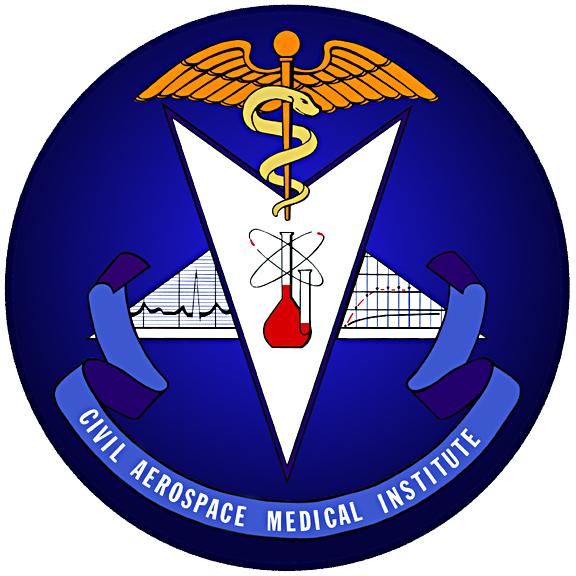 40
FY18 SAS Quad Charts r0
Aerospace Medical Systems Analysis (A11J.AM.1)
Research Requirement
Sponsor  Outcome
Conduct research relative to the medical factors that affect human safety, specifically in the areas of medicine and numerical sciences:
Assess medical certification and biological data to derive methods, recommendations, and/or tools to enhance aircrew health, medical certification decision-making processes, and aeromedical education programs.
Identify trends in physiological, radiobiological, human factors, and clinical findings from civil aviation aircraft accidents and incidents to support accident investigation processes and develop strategies to mitigate aeromedical hazards.
Develop and Maintain comprehensive aeromedical research databases and registries towards an Aeromedical Safety Management System and Probabilistic Risk Analyses.  
Identify current and anticipated aeromedical technology that may impact human performance in aviation activities.
Serve as an advisory resource in areas relating to aeromedical factors affecting or expected to affect aerospace safety.
Sponsor POC: E. Forster, AAM-600
Research POC: E. Forster, AAM-600
ASSESSMENT OF ACCIDENT RATES IN CLASS THREE PILOTS to address typical aviation medicine questions in a manner that would be more effectively applied to human safety-related decisions.
MAPS OF IONIZING RADIATION IN THE ATMOSPHERE (MIRA) that will combine CARI-7 with the Enhanced Solar Radiation alert system (ESRA) to provide world-wide estimates of total cosmic ray dose rates at aviation altitudes in the form of regularly updated ArcGIS maps. 
Identification of AEROMEDICAL HAZARDS INVOLVED IN MEDICAL TRANSPORTS BY HELICOPTER.
Contract Funding ($K)
Critical Milestones
In-House Research. “Contract Funding” refers to 3 of 9 CAMI laboratories’ supplies, facilities, and equipment.
Class 3 Accidents – Method and Technical Report, 4QFY18
Radiation Maps – Software and Technical Report, 4QFY18   
Helicopter Transport – Technical Report, 4QFY19
Source: FY16 – FY16 AVS Briefing Matrix posted on the AVS RE&D Management System KSN; FY17 – President’s Budget Submission;  FY18-20 –  AVS programmed funding levels and out-year cost estimates.   Enter $0 if no funds are required in any one year. A “$ -” indicates no requirement submitted/planned.
41
FY18 SAS Quad Charts r0
[Speaker Notes: @ 9/28/2015. The AEROSPACE MEDICAL SYSTEMS ANALYSIS requirement will be addressed by the research tasks described in the FY16-FY18 Aerospace Medical Research Program Plan (available upon request).  In terms of this requirement, the plan describes a total of 92 research activities (64 continuous and 28 projects) by 13 government and 3 in-house contractor full time employees (FTEs), members of the CAMI AAM-600 Medical, Numerical Sciences, and Knowledge Management research teams.  Key FY18 tasks are presented in the slide.]
Accident Investigation & Prevention (A11J.AM.2)
Research Requirement
Sponsor  Outcome
Conduct accident prevention and investigation research relative to the biochemical, molecular, and forensic factors that affect human safety and performance inflight:
Develop advanced toxicological and biochemistry methodologies to analyze human biological samples for emerging drugs, toxins, and other substances that may impact pilot performance or assist in determining accident causality.  
Develop gene expression (biomarker) methodologies to quantify the effects of alcohol, drugs, fatigue, hypoxia, and other environmental or aeromedical stressors relating to pilot performance and accident investigation.  
Serve as an advisory resource in areas relating to biochemistry, forensic toxicology, and  functional genomic factors affecting or expected to affect aerospace safety.
Sponsor POC: E. Forster, AAM-600
Research POC: E. Forster, AAM-600
Development of a forensic toxicology laboratory methodology to detect and perform analysis of DESIGNER DRUGS in postmortem fluids and tissues.  
Development of a new analytical method for TETRAHYDROCANNABINOL (THC) and associated analogs: (i) optimization of enzymatic hydrolysis of analytes, (ii) their extraction from biological matrices, and (iii) their identification/quantitation using gas chromatography /mass spectrometry (GC/MS) and/or liquid chromatography (LC)/MS.  
Determination of the potential for applying Genetic Risk Scores to aeromedical review processes relative to INCAPACITATING CONDITIONS – STROKE.
COMPARISON ACROSS MULTIPLE TYPES OF SLEEP DEPRIVATION.   Identification of genetic variants known to impact sleep quality and alertness.
Contract Funding ($K)
Critical Milestones
Designer Drugs – Anal. Method and Technical Report, 4QFY18 
THC – Analytical Method and Technical Report, 4QFY20 
Stroke – Technical Report, 4QFY18
Sleep – Technical Report, 4QFY22
In-House Research except for collaborative grant w/WSU for Item 4 above. Otherwise, “Contract Funding” refers to 3 of 9 CAMI laboratories’ supplies, facilities, and equipment.
Source: FY16 – FY16 AVS Briefing Matrix posted on the AVS RE&D Management System KSN; FY17 – President’s Budget Submission;  FY18-20 –  AVS programmed funding levels and out-year cost estimates.   Enter $0 if no funds are required in any one year. A “$ -” indicates no requirement submitted/planned.
42
FY18 SAS Quad Charts r0
[Speaker Notes: @ 9/28/2015. The AEROMEDICAL ACCIDENT PREVENTION & INVESTIGATION requirement will be addressed by the research tasks described in the FY16-FY18 Aerospace Medical Research Program Plan (available upon request).  In terms of this requirement, this plan describes a total of 99 research activities (73 continuous and 26 projects) by 18 government and 4 in-house contractor full time employees (FTEs), members of the CAMI AAM-600 forensic toxicology, biochemistry, and functional genomics research teams.  Key FY18 tasks are presented in the slide.]
A11.k Weather Program
43
FY18 SAS Quad Charts r0
Safety Driven Weather Requirements for Wake Mitigation (A11K.WX.1)
Research Requirement
Sponsor  Outcome
Develop an Airport Wind-Based Wake Mitigation Advisory System, and assess its effectiveness in safely reducing aircraft separations 
Develop a wake model which utilizes weather sensor measurements 

Sponsor POC: W. Gallo, AFS-430
Research POC: T. Ryan, AFS-430
The outcome will be procedures and systems used by ATC and Pilots to safely allow more efficient operations where wake turbulence is a limiting separation factor. The resulting papers, reports, and technical guidance can be used by the FAA and industry to develop procedures and systems to improve the safety and efficiency of aircraft operations​
Critical Milestones
Contract Funding ($K)
Develop Arrival Wake Separation advisory system concept for single and parallel runways 
Assess effectiveness (safety and benefits) of Arrival Wake Separation System 
Develop Departure Wake Separation advisory system concept for single and parallel runways and assess effectiveness
Source: FY16-FY17 – AVS WX Program;  FY18-20, AVS programmed  funding levels and out-year cost estimates.   Enter $0 if no funds are required in any one year. A “$ -” indicates no requirement submitted/planned.
44
FY18 SAS Quad Charts r0
Terminal Area Icing Weather Information for NextGen (A11K.WX.2)
Research Requirement
Sponsor  Outcome
Manage terminal area icing weather information  (TAIWIN) for operational decision making for both ground and in-flight icing conditions
This research is responsive to needs for improved icing weather information in the terminal area identified by both NextGen and the NTSB

Sponsor POC: C. Enders, AFS-220
Research POC: S. DiVito, ANG-E282
Manage terminal area icing weather information for operational decision making for ground and in-flight icing conditions by combining products of liquid water equivalent (LWE) research, winter weather ground icing research, and remote sensors and other new technology developments into a comprehensive terminal area icing weather product
This capability will provide high resolution, accurate, and timely diagnostic and forecast icing weather information to terminal areas
Critical Milestones
Contract Funding ($K)
Provide a report detailing the TAIWIN initial implementation capabilities, near –term technologies for further development, and identify technology enhancement to provide a fully operational TAIWIN capability;
Demonstrate an initial TAIWIN capability moving towards Stage II TAIWIN.
Source: FY16-FY17 – AVS WX Program;  FY18-20, AVS programmed  funding levels and out-year cost estimates.   Enter $0 if no funds are required in any one year. A “$ -” indicates no requirement submitted/planned.
45
FY18 SAS Quad Charts r0
Mitigating the Ice Crystal Weather Threat to Aircraft Turbine Engines (A11K.WX.3)
Research Requirement
Sponsor  Outcome
Conduct atmospheric flight research to obtain data needed for the evaluation of ice crystal engineering standards, for development of simulation methods for ground testing and computational modeling, and for development and evaluation of ice crystal weather forecast and diagnostic products that can mitigate the operational threat
Identified in NTSB Safety Recommendations A-07-16, and included in recent Government Accounting Office report “Aviation Safety – Improved Planning Could Help FAA Address Challenges Related to Winter Weather Operations”, GAO-10-678, July 2010.
Sponsor POC: J. Fisher, ANE-111
Research POC: J. Riley, ANG-E282
The outcome of this project will be a data archive that can be used to evaluate Part 33, Appendix D, provide a basis for the development of facility and analytical simulation methods for design and certification, and develop and evaluate the new ice crystal weather diagnosis and forecast tool ALPHA
Critical Milestones
Contract Funding ($K)
Evaluate the ice crystal flight database against the current Appendix D engineering standard and the preparations for ALPHA to enter the NAS user stream
Provide a comprehensive plan for completion of the final version of ALPHA and how it will be integrated into the Aviation Weather Center user stream
Propose changes (if appropriate) to Appendix D engineering standard
Source: FY16-FY17 – AVS WX Program;  FY18-20, AVS programmed  funding levels and out-year cost estimates.   Enter $0 if no funds are required in any one year. A “$ -” indicates no requirement submitted/planned.
46
FY18 SAS Quad Charts r0
Convectively Induced Turbulence – Extent, Severity, and its Impact on Aviation (A11K.WX.9)
Research Requirement
Sponsor  Outcome
This supports the NTSB’s 10 Most Wanted List efforts for General Aviation by improving methods for the identification and communication of hazardous weather 
This effort will not only look at distances for safe operations from thunderstorms, but will also look at methods to inform and train those using this information
Sponsor POC: M. Mutchler, ACE-110
Research POC: T. Ryan, AFS-430
The resulting papers, reports, and technical guidance can be used by the FAA and industry to develop procedures to improve the safety of aircraft as well as improve the operations of aircraft in environments conducive to thunderstorm activity
Critical Milestones
Contract Funding ($K)
Identify aircraft and location of flight tests to correlate to high probability of thunderstorm activity (southern plains in April/May timeframe). 
Perform flight tests. 
Flight test. 
Document flight test results and share with community involved .
Source: FY16-FY17 – AVS WX Program;  FY18-20, AVS programmed  funding levels and out-year cost estimates.   Enter $0 if no funds are required in any one year. A “$ -” indicates no requirement submitted/planned.
47
FY18 SAS Quad Charts r0
Validation of Advanced Airborne Radar Weather Hazards Detection (A11K.WX.10)
Research Requirement
Sponsor  Outcome
Assessment and validation of advanced radar capabilities for detection of icing conditions, including high altitude ice crystal icing conditions
Validation of advanced radar capabilities for severe convective events detection.
Assessment and validation of advanced radar capabilities for detection of volcanic ash

Sponsor POC: L. Nguyen, AIR-130
Research POC: J. Riley, ANG-E2
This research outcome including results of the validation tests of weather hazards detection such as icing, severe convective events from airborne radar measurements will provide the necessary data for revision of advisory circulars and Technical Standard Order
Contract Funding ($K)
Critical Milestones
Technical report, approved by the sponsor, detailing validation test results and progress.
Source: FY16-FY17 – AVS WX Program;  FY18-20, AVS programmed  funding levels and out-year cost estimates.   Enter $0 if no funds are required in any one year. A “$ -” indicates no requirement submitted/planned.
48
FY18 SAS Quad Charts r0
A11.l Unmanned Aircraft Systems Research
49
FY18 SAS Quad Charts r0
UAS Maintenance, Modification, Repair, Inspection, Training, and Certification Considerations (A11L.UAS.15)
Research Requirement
Sponsor  Outcome
Evolve the prototype M&R database architecture and analysis tools to accept maintenance and operational data from multiple sites.
Refine the database analysis tools to include function for safety metrics, trending, and data mining based on sponsor priority. 
Conduct simulations focused on dealing with maintenance-induced failures and emergencies.  
Develop requirements for ASI initial and recurrent training, practical test standards for mechanic certification.
Explore the maintenance, repair, modification, and inspection criteria, programs, procedures, and processes utilized by all sizes/types of UAS. 
Analyze maintenance training data and procedures from several representative UAS manufacturers, operators, and civilian/military agencies. Research consequences for dealing with maintenance-induced failures. Examine standards for modification and repair of UAS. 
Sponsor POC: S. Still, AUS
Research POC: C. Jones, ANG-C21
Contract Funding ($K)
Critical Milestones
Additional UAS maintenance data collected from participating operators (FY19)
UAS Maintenance Technician Part 147 Practical Test Standards (Draft) (FY18)
UAS Repair Station Draft Operational Criteria (FY18)
UAS Maintenance mitigation simulation (FY17)
Expand M&R Database (FY18)
Source: FY16 – FY16 AVS Briefing Matrix posted on the AVS RE&D Management System KSN; FY17 – President’s Budget Submission;  FY18-20 –  AVS programmed funding levels and out-year cost estimates.   Enter $0 if no funds are required in any one year. A “$ -” indicates no requirement submitted/planned.
50
FY18 SAS Quad Charts r0
UAS Command and Control Link Compatibility (A11L.UAS.23)
Research Requirement
Sponsor  Outcome
There are three parts to this research requirement: 
Airborne and Ground Co-site Compatibility Validation 
CNPC Coexistence Compatibility and Link Budget Validation 
Frequency Reuse and Channelization Planning Considerations
The RTCA SC-228 Terms of Reference is attached. This states that: “… The UAS Integration Office is working closely to with the UAS community to develop the MOPS for the C2 Data Link. An initial phase of standards development will provide standards for the C2 Data Link using L-Band Terrestrial and C-Band Terrestrial data links.”
Sponsor POC: R. Jain, AFS-80
Research POC: C. Jones, ANG-C21
Support the ongoing RTCA SC-228 standards development by the UAS community and the UAS Integration Office for the Command and Control (C2) Control and Non-Payload Communications (CNPC) using L-Band and C-Band terrestrial data links
Critical Milestones
Contract Funding ($K)
Coordinate with RTCASC-228 WG2 C2 and conduct testing to quantify airborne and ground co-site compatibility
Based on manufacturers and users needs, and coordinating with RTCA SC-228 WG2 C2, develop plan and conduct detailed studies and testing to validate CNPC coexistence compatibility and link budget loss margins.
Based on UA, avionic manufacturers and users needs, and coordinating with RTCA SC-228 WG2 C2, develop plan and conduct detailed studies and testing
Source: FY16 – FY16 AVS Briefing Matrix posted on the AVS RE&D Management System KSN; FY17 – President’s Budget Submission;  FY18-20 –  AVS programmed funding levels and out-year cost estimates.   Enter $0 if no funds are required in any one year. A “$ -” indicates no requirement submitted/planned.
51
FY18 SAS Quad Charts r0
UAS Human Factors Control Station Design Standards (A11L.UAS.24)
Research Requirement
Sponsor  Outcome
This research will address gaps in knowledge that are currently a barrier to the safe, efficient, and timely integration of unmanned aircraft systems (UAS) into the National Airspace System (NAS).  Four separate, but highly interdependent, research areas need to be addressed
1.  Control Station Standards and Guidelines 
2.  Control Station Ergonomics, Safety, and Security 
3.  Crewmember Training and Certification
4.  UAS Pilot & Crewmember Procedures and Operational Requirements 
Sponsor POC: S. Plishka, AFS-86
Research POC: S. Chappell, ANG-C1
Establish minimum primary flight display layout, crew station layout, and crew training minimum standards
Achieving this outcome would permit UAS pilots to transition from one control station to another with a sense of familiarity and help prevent negative habit transfer.
Contract Funding ($K)
Critical Milestones
Development of control station and crewmember standards and guidelines. (FY17-FY19)
Development of appropriate minimum requirements and best practices to ensure that UAS CS are safe for pilots and crew and also enable the safe and efficient operation of the UAS. (FY17-FY19)
Development of recommended crewmember training and certification requirements. (FY17-FY19)
Development of recommended UAS crewmember procedures and operational requirements. (FY17-FY19)
Source: FY16 – FY16 AVS Briefing Matrix posted on the AVS RE&D Management System KSN; FY17 – President’s Budget Submission;  FY18-20 –  AVS programmed funding levels and out-year cost estimates.   Enter $0 if no funds are required in any one year. A “$ -” indicates no requirement submitted/planned.
52
FY18 SAS Quad Charts r0
UAS Navigation Performance, Accuracy, and Reliability (A11L.UAS.25)
Research Requirement
Sponsor  Outcome
Explore integration of UAS navigational databases on several different UAS types/groups via simulation activities and test flight  in order to ascertain the relative guidance and navigation standards required by UAS flying in different airspaces with different mission profiles. 
Research activities will also allow for the development of UAS-specific standardized procedures in accordance with UAS platform limitations and considerations for several types of UAS. 
Examine the accuracy and reliability requirements for UAS navigation system
Sponsor POC: J. Larrow, AFS-86
Research POC: C. Jones, ANG-C21
Support the development of standards and procedures for UAS navigation systems, which do not exist
Address the development of standardized procedures for UAS arrival, departure, and en route operations based on UAS navigation criteria
Contract Funding ($K)
Critical Milestones
UAS navigation Assessment – FY18
UAS navigation accuracy, reliability, redundancy literature review – FY17
UAS Navigation System & Procedures Testing – FY19
UAS navigation accuracy criteria – FY19
Source: FY16 – FY16 AVS Briefing Matrix posted on the AVS RE&D Management System KSN; FY17 – President’s Budget Submission;  FY18-20 –  AVS programmed funding levels and out-year cost estimates.   Enter $0 if no funds are required in any one year. A “$ -” indicates no requirement submitted/planned.
53
FY18 SAS Quad Charts r0
UAS Training Device Qualification Criteria (A11L.UAS.26)
Research Requirement
Sponsor  Outcome
This research activity will explore the requirements necessary for qualification of UAS training devices under Part 60 or an applicable new Part for Unmanned Aircraft. Currently, there are no standards for UAS training device fidelity requirements for UAS pilot training and no clear categories like there are for manned aircraft. This investigation would examine via the UAS training devices at the WJHTC, as well as other flight training devices deemed appropriate, the key characteristics required from UAS flight training devices for different aircraft types and functional capabilities. 
Sponsor POC: L. Nuckolls, AFS-86
Research POC: C. Jones, ANG-C21
Support the development of requirements for qualification of UAS flight training devices. 
Address the development of criteria for qualifying UAS training devices in accordance with amendments to Part 60 for a separate Appendix on UAS
Contract Funding ($K)
Critical Milestones
UAS training device assessment  (FY18)
UAS Requirements for Sensory Cues and Device Fidelity (FY19)
UAS flight training device qualification Methods Testing (FY20)
Content for UAS flight training device Draft Advisory Circular (FY20)
Source: FY16 – FY16 AVS Briefing Matrix posted on the AVS RE&D Management System KSN; FY17 – President’s Budget Submission;  FY18-20 –  AVS programmed funding levels and out-year cost estimates.   Enter $0 if no funds are required in any one year. A “$ -” indicates no requirement submitted/planned.
54
FY18 SAS Quad Charts r0
A11.m NextGen – Alternative Fuels for General Aviation
55
FY18 SAS Quad Charts r0
Alternative Fuels for General Aviation (A11.M)
Research Requirement
Sponsor  Outcome
Develop fuel performance data for candidate unleaded replacement alternatives to current leaded avgas (100LL).
Develop aviation performance requirements necessary to maintain aircraft piston engine and aircraft continued operational safety.
Develop qualification methodologies for replacement fuel safety performance.
Identify aircraft and engine combinations that are eligible to use the replacement unleaded fuel.
Sponsor POC: P. White, AIR-20
Research POC: D. Atwood, ANG-E283
Replacement fuels for use by the GA community to lessen aviation environmental impacts (air and water quality).
Contract Funding ($K)
Critical Milestones
Conducting engine testing of qualified candidate unleaded aviation gasoline.
Conducting aircraft flight testing of qualified candidate unleaded aviation gasoline.
Source: FY16 – Appropriated Funds; FY17 –  President’s Budget Submission; FY18-20: Out-year targets from ABP.
56
FY18 SAS Quad Charts r0